Seamless MCENAFCEA Luncheon
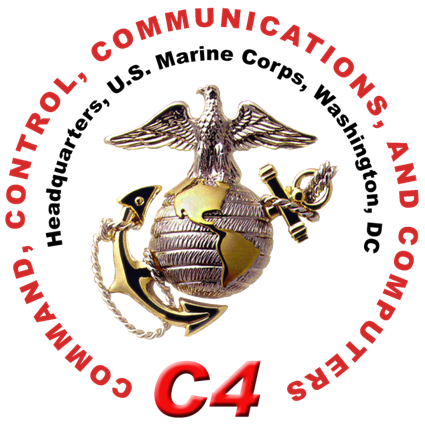 LtCol Curtis Carlin Strategy Vision Chief, HQMC C4
21 January 2016
// UNCLASSIFIED //
Agenda
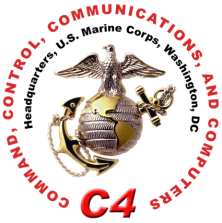 Context

Expectations

Seamless Marine Corps Enterprise Network
 
How Does It Fit 

Supporting EF-21
// UNCLASSIFIED //
Context
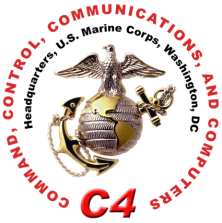 The Marine Corps is within a transition period
Strategic landscape is evolving
Singular Information Environment 
Command and Control not adequate in supporting current and envisioned operations
Inability to rapidly deploy forces while maintaining seamless access
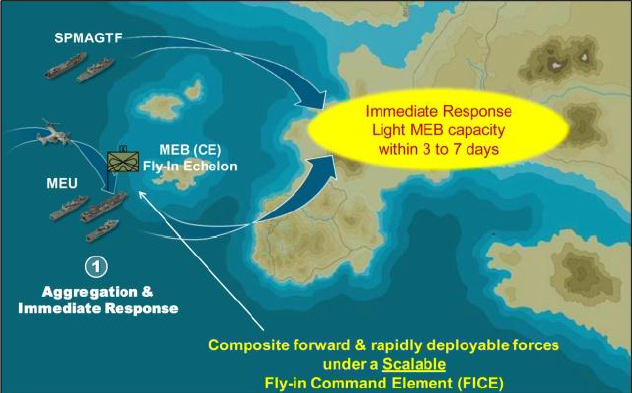 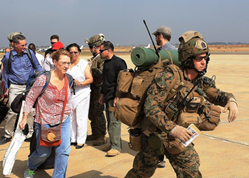 Marines guide U.S. citizens in Sudan

3 January 2014
Appropriate Point of Engagement
Capability
Readiness
Responsiveness
Capacity
// UNCLASSIFIED //
Expectations
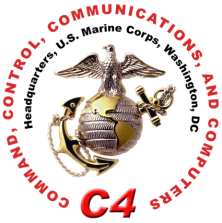 Problem Statement (D-UNS)
The Marine Corps lacks the ability to rapidly deploy forces while maintaining a singular user identity with seamless access to individual and organizational data.
“What it is”
“What it is not”
// UNCLASSIFIED //
Seamless Marine Corps Enterprise Network
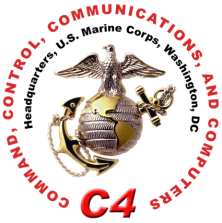 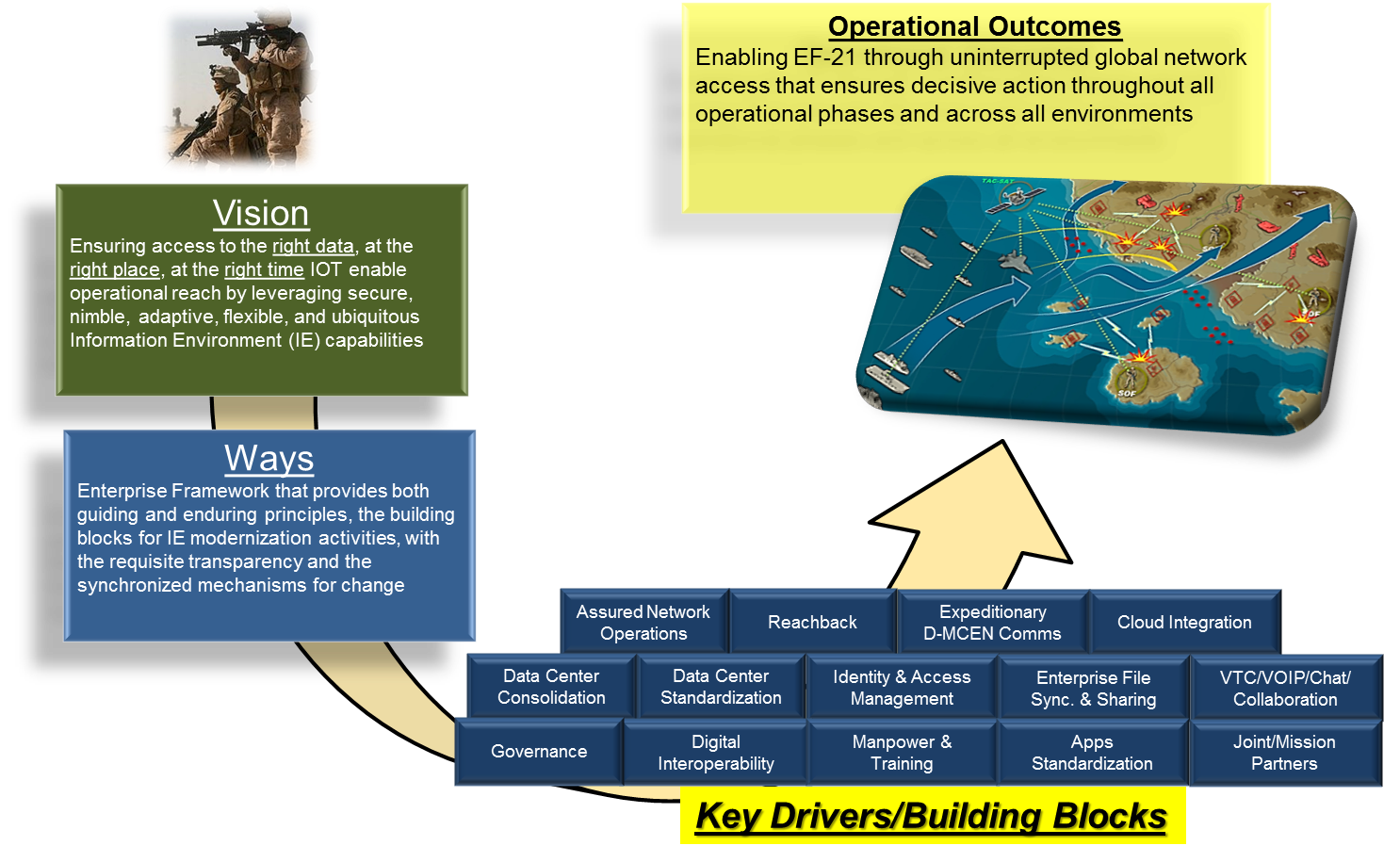 Vision
Ensuring seamless and persistent Information Environment access enabling C2 Agility from the “Fighting hole to the Flagpole.”
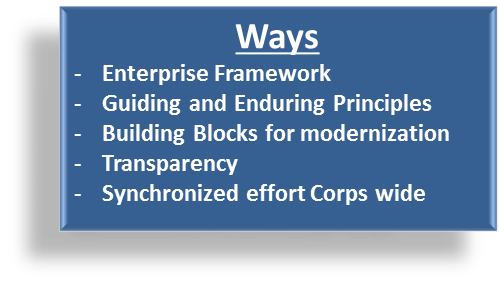 // UNCLASSIFIED //
How does it fit
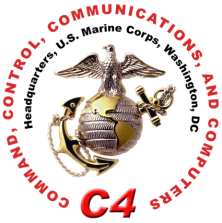 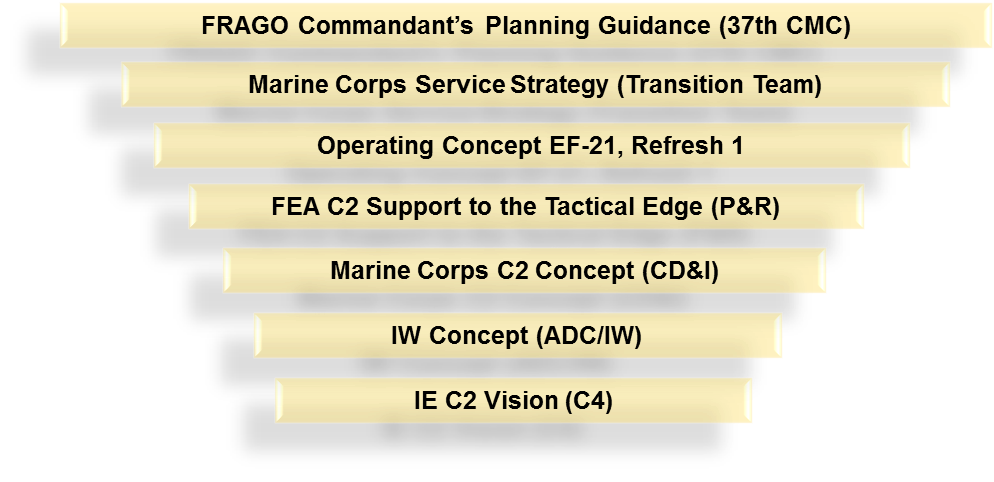 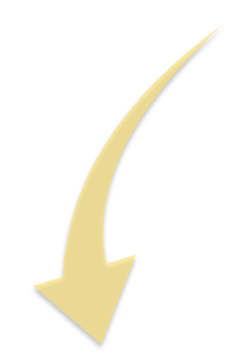 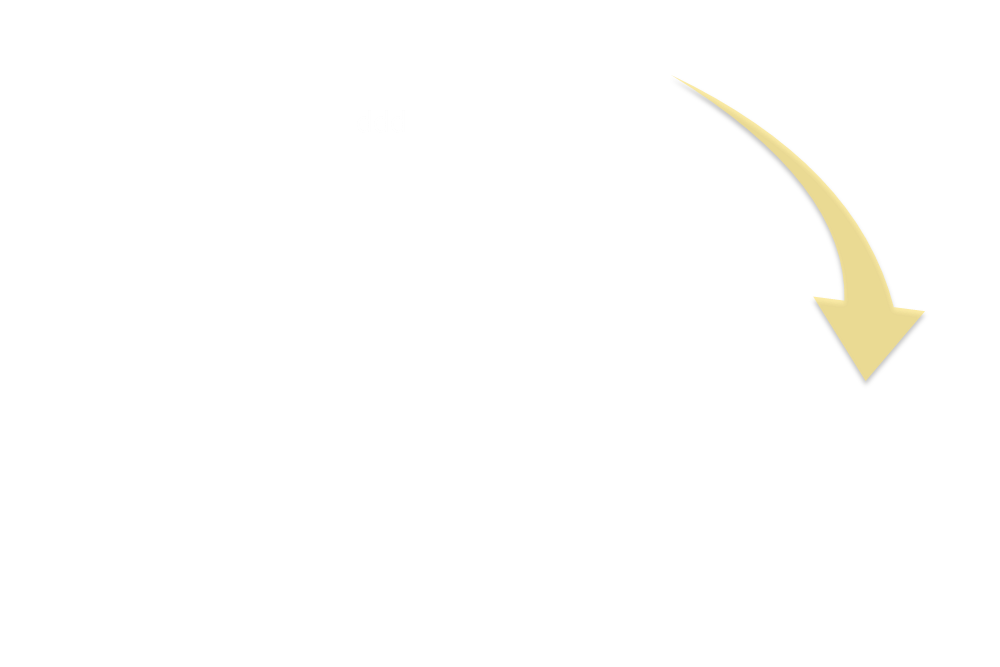 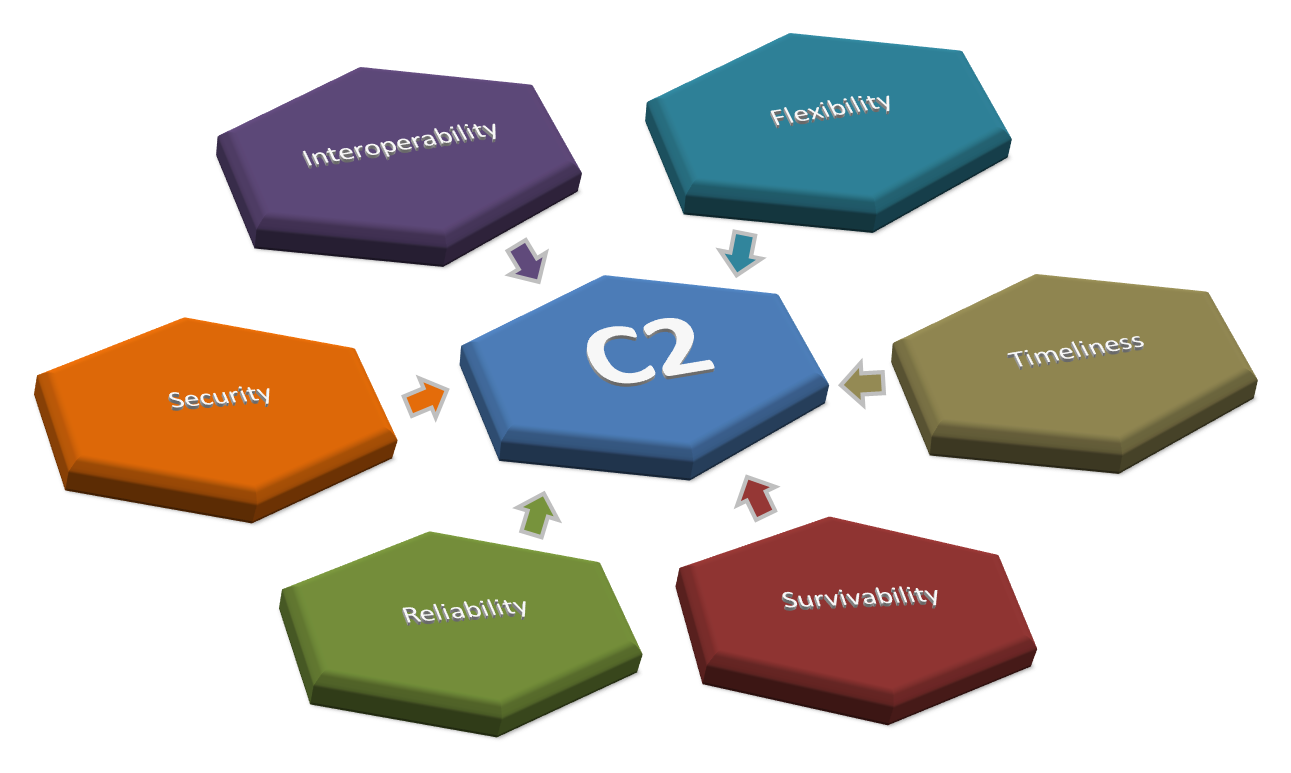 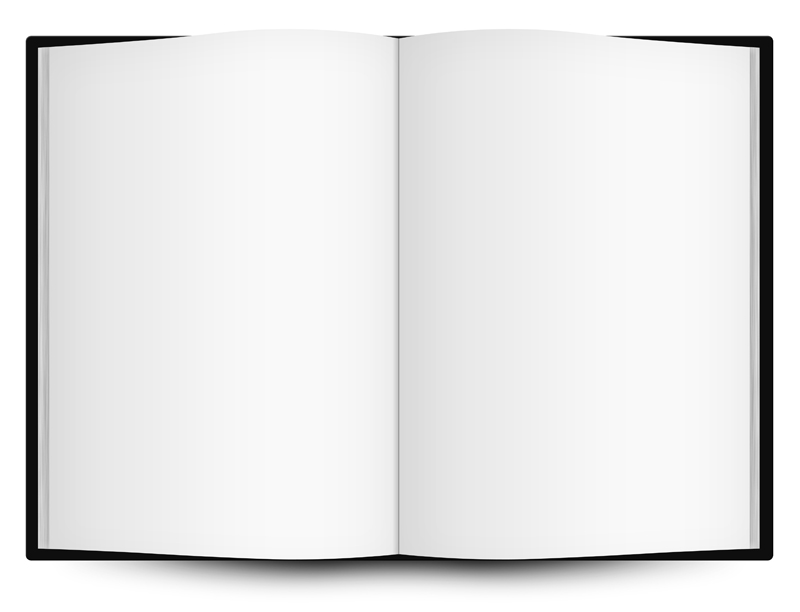 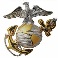 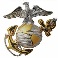 ~ Chapt-1:The Future is Now ~
~ Chapt-1:The Future is Now ~
“Mission tactics is an imperative on the battlefield where we assume the enemy will seek to compromise or degrade our ability to communicate”
“Ensuring Mission Command Elements through the empowerment of agile and adaptive leaders to seamlessly leverage all aspects of the Information Environment”
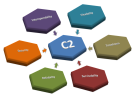 2
1
// UNCLASSIFIED //
Supporting EF-21
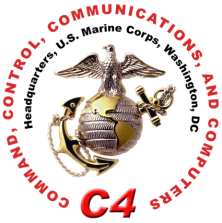 Seamless MCEN
Standardization
“Fighting Hole to Flagpole”
MCEN Regionalization
Optimization
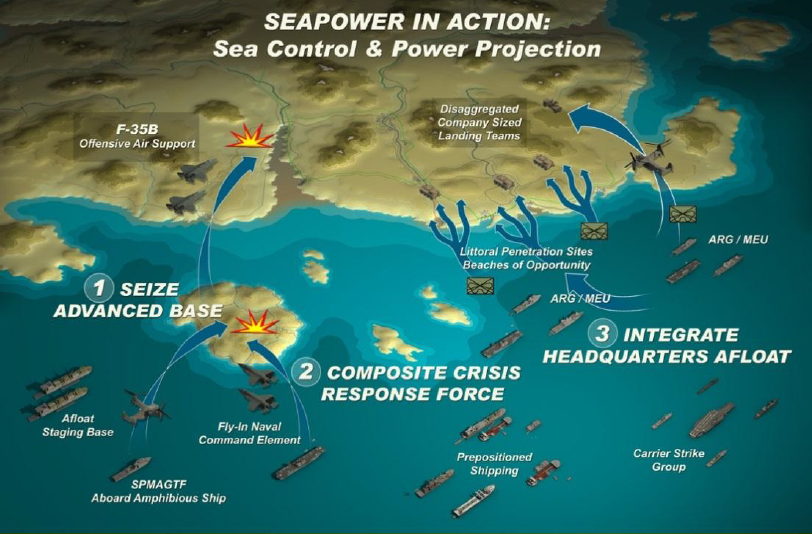 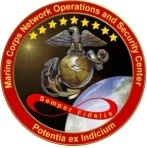 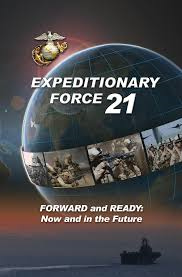 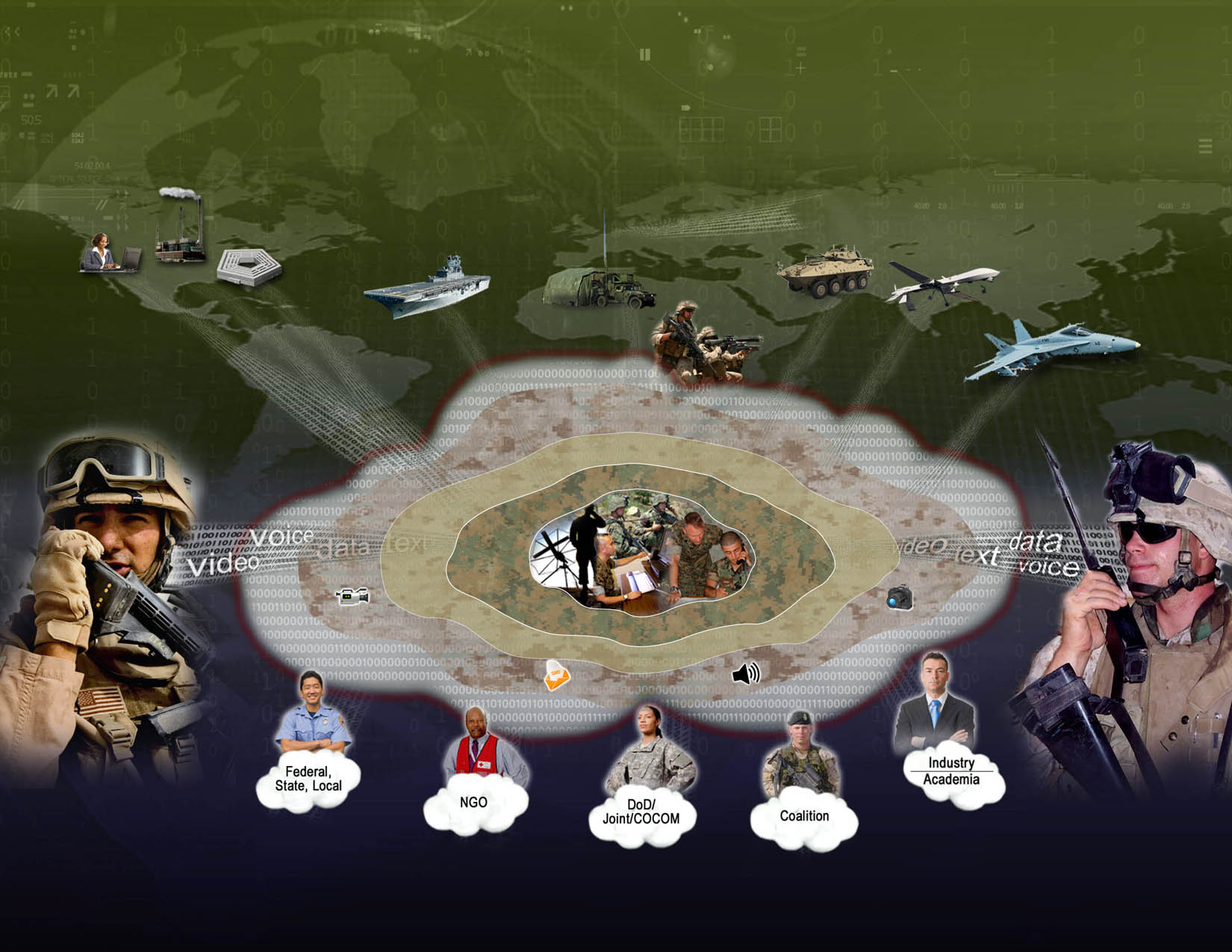 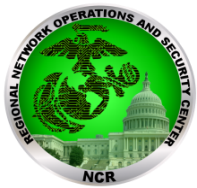 MITSC 
HQMC
Korea
MITSC 
WEST-PAC
HQMC
Camp Fuji
8th & I
Okinawa
Henderson Hall
Kansas City
Iwakuni
MITSC 
NCR
MCB Quantico
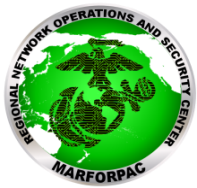 MCAF Quantico
Bridgeport
Norfolk
29 Palms
Cherry Point
MCB 
Pendleton
MCB Lejeune
Parris Island
MCAS Beaufort
MCRD San Diego
MCAS Miramar
Albany
MITSC 
EAST
Barstow
Blount Island
MCAS Yuma
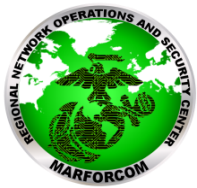 New 
Orleans
MITSC 
RES
Camp 
Smith
Kaneohe
Bay
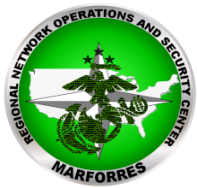 MITSC 
WEST
CRISIS RESPONSE					JOINT FORCEABLE ENTRY
MITSC 
MID-PAC
HOURS		to 		DAYS
Mobility – Deploy the MCEN – Access at the Point of Need
Base/Post/Station Infrastructure Capabilities
Tactical Cloudlet
Enterprise Cloud
Standard Gateway
Virtualization
Network Foraging
MOS Modernization
Dynamic Routing
Spectrum Agility
Single sign-on/identity
Panzer 
Kaserne
MITSC 
EUR
Capability
Readiness
Responsiveness
Capacity
// UNCLASSIFIED //
Enabling EF-21 through C2 Agility
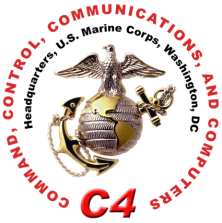 Standardization
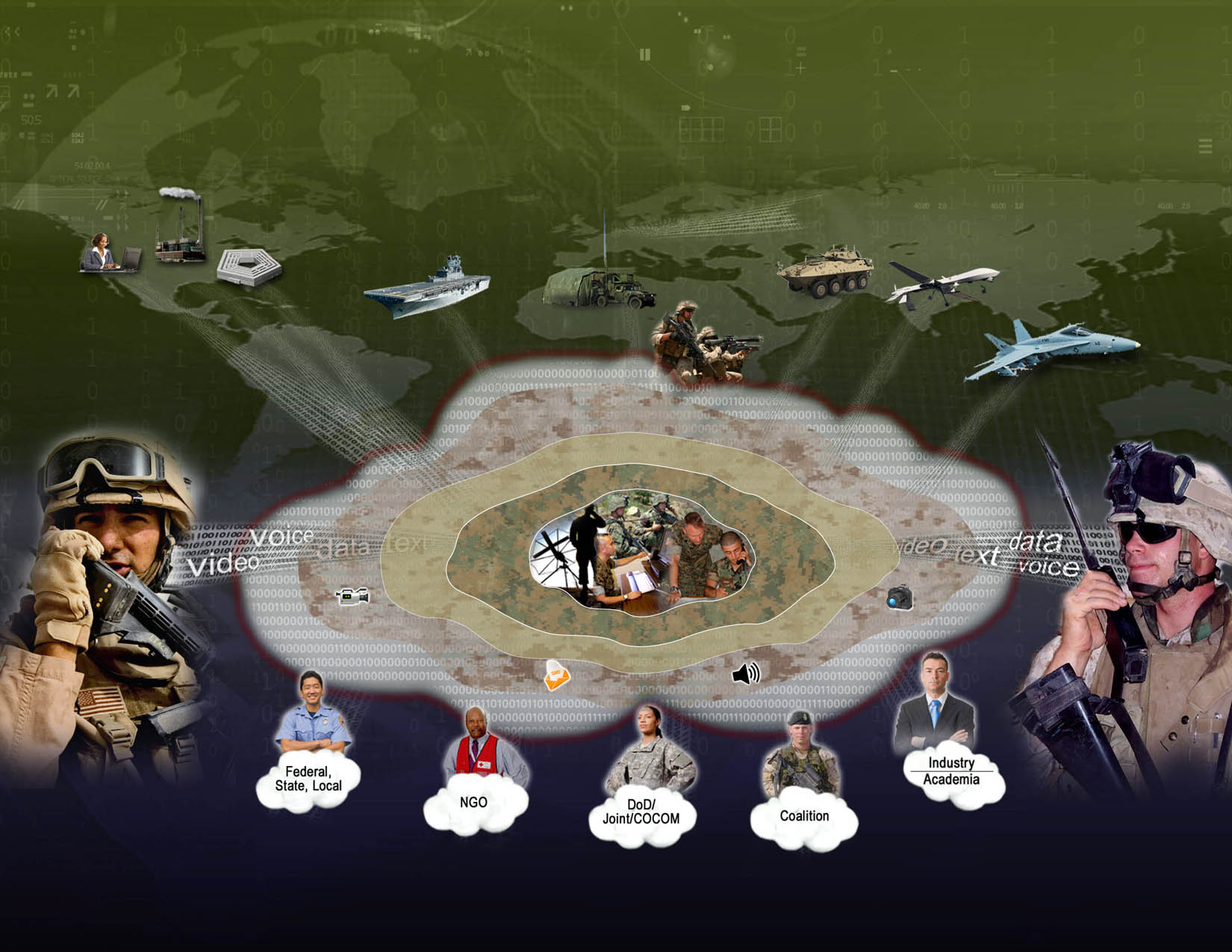 Seamless MCEN
Optimization
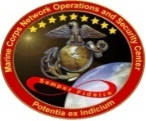 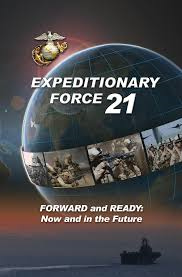 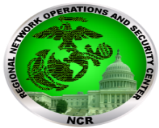 Korea
MITSC 
HQMC
MITSC 
WEST-PAC
HQMC
Camp Fuji
8th & I
Okinawa
Henderson Hall
Kansas City
Iwakuni
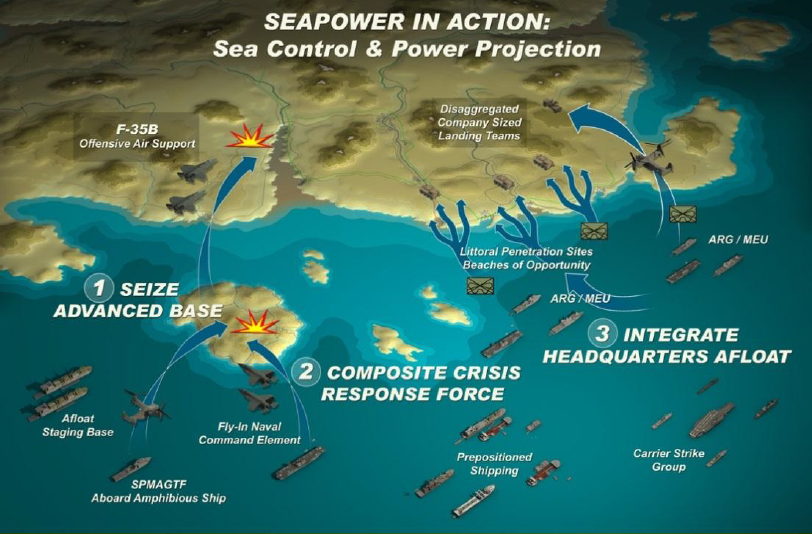 MITSC 
NCR
MCB Quantico
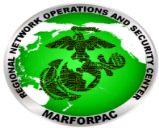 MCAF Quantico
Bridgeport
29 Palms
Norfolk
MCB 
Pendleton
Cherry Point
MCB Lejeune
Parris Island
MCRD San Diego
MCAS Beaufort
MCAS Miramar
Albany
MITSC 
EAST
Barstow
Blount Island
MCAS Yuma
New 
Orleans
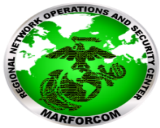 MITSC 
RES
Camp 
Smith
Kaneohe
Bay
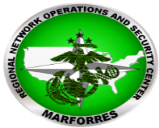 MITSC 
WEST
MITSC 
MID-PAC
CRISIS RESPONSE					JOINT FORCEABLE ENTRY
HOURS		to 		DAYS
“Fighting Hole to Flagpole”
Panzer 
Kaserne
MITSC 
EUR
Capability
Readiness
Responsiveness
Capacity
// UNCLASSIFIED //
Questions
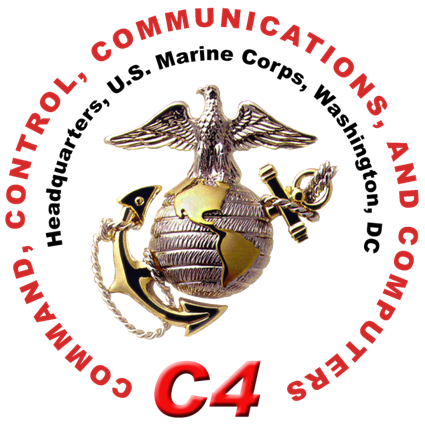 // UNCLASSIFIED //